The Mole Concept
Avogadro’s Number
Avogadro’s Number (symbol N) is the number of atoms in 12.01 grams of carbon.
Its numerical value is 6.02 × 1023.
Therefore, a 12.01 g sample of carbon contains 6.02 × 1023 carbon atoms.
The Mole
The mole (mol) is a unit of measure for an amount of a chemical substance.
A mole is Avogadro’s number of particles, that is 6.02 × 1023 particles.
1 mol = Avogadro’s Number = 6.02 × 1023 units
Use the mole relationship to convert between the number of particles and the mass of a substance.
How Big Is a Mole?
The volume occupied by one mole of softballs would be about the size of the Earth.
One mole of Olympic shot put balls has about the same mass as the Earth.
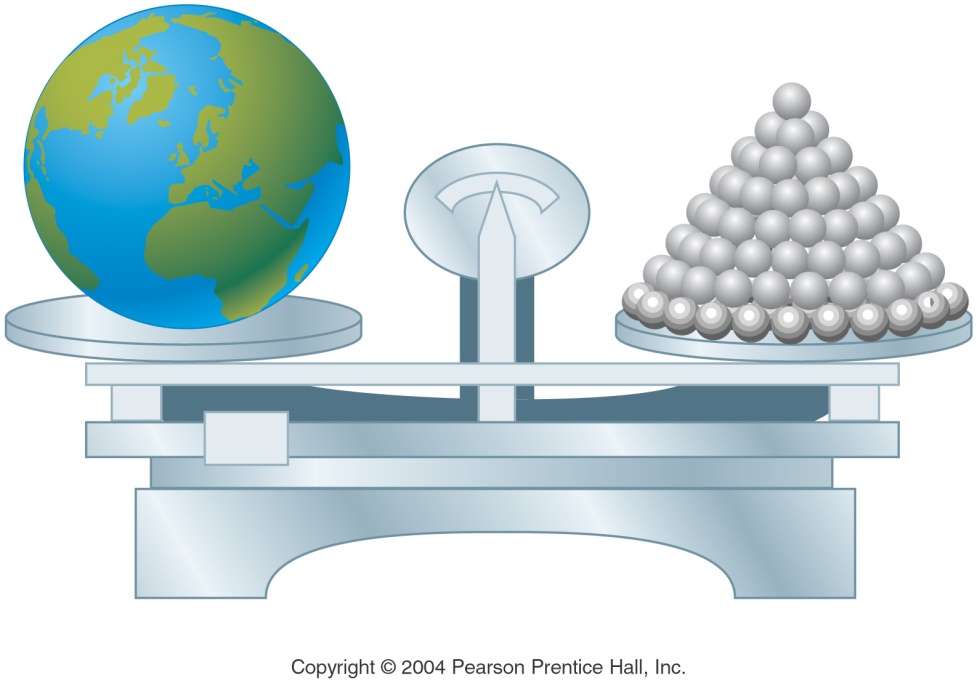 Mole Calculations
Unit Analysis Method 
Steps:
Write down the unit asked for
Write down the given value
Apply unit factor(s) to convert the given units to the desired units
6.02 × 1023 atoms Na
= 7.22 × 1022 atoms Na
0.120 mol Na ×
1 mol Na
Mole Calculations
How many sodium atoms are in 0.120 mol Na?
Step 1: Unit asked for:  atoms of Na
Step 2: Given 0.120 mol Na
Step 3: Apply the unit factor(s) mole Na = 6.02 × 1023 atoms Na
1 mol K
1.25 × 1021 atoms K ×
= 2.08 × 10-3 mol K
6.02 × 1023 atoms K
Mole Calculations
How many moles of potassium are in 1.25 × 1021 atoms K?
Step 1: Unit asked for:  moles K
Step 2: Given 1.25 × 1021 atoms K
Step 3: Apply the unit factor(s) 1 mole K = 6.02 × 1023 atoms K
Molar Mass
The atomic mass of any substance expressed in grams is the molar mass (MM) of that substance.
The atomic mass of iron is 55.85 amu.
Therefore, the molar mass of iron is 55.85 g/mol.
Since oxygen occurs naturally as a diatomic, O2, the molar mass of oxygen gas is 2 times 16.00 g or 32.00 g/mol.
Calculating Molar Mass
The molar mass of a substance is the sum of the molar masses of each element.
What is the molar mass of magnesium nitrate, Mg(NO3)2?
The sum of the atomic masses is:
24.31 + 2(14.01 + 16.00 + 16.00 + 16.00) =
24.31 + 2(62.01) = 148.33 amu
The molar mass for Mg(NO3)2 is 148.33 g/mol.
Mole into g Calculations
Use the molar mass of a compound to convert between grams of a substance and moles or particles of a substance.
6.02 × 1023 particles = 1 mol = molar mass
To convert particles to mass, first convert particles to moles and then convert moles to mass.
47.88 g Ti
1.33 mole Ti ×
= 63.7 g Ti
1 mole Ti
Mass-Mole Calculations
What is the mass of 1.33 moles of titanium (Ti)?
Want grams, have 1.33 moles of titanium.
Use the molar mass of Ti: 1 mol Ti = 47.88 g Ti
1 mol Pb
207.2 g Pb
2.55 × 1023 atoms Pb ×
×
1 mole Pb
6.02×1023 atoms Pb
Mass-Mole Calculations
What is the mass of 2.55 × 1023 atoms of lead?
We want grams, we have atoms of lead.
Use Avogadro’s number and the molar mass of Pb
= 87.8 g Pb
1 mol O2
6.02×1023 molecules O2
0.470 g O2 ×
×
1 mole O2
32.00 g O2
Mass-Mole Calculations
How many O2 molecules are present in 0.470 g of oxygen gas?
We want molecules O2, we have grams O2.
Use Avogadro’s number and the molar mass of O2
8.84 × 1021 molecules O2